What Might the Court Do: Considerations for the Supreme Court Decision on the ACA
HMA Webinar
June 19, 2012 | 12 o'clock Noon EDT  
Joan Henneberry, Principal - Presenter
Jennifer Kent, Principal - Moderator
Key Court Decisions
Overturn entire law
Rule individual mandate unconstitutional (with or without community rating & guarantee issue)
Rule Medicaid expansion unconstitutional
Uphold entire law
2
June 19, 2012
Supreme Court Decision Tree
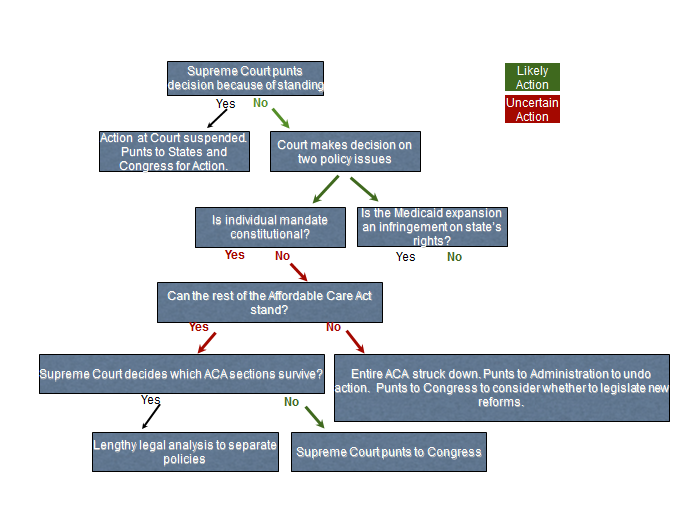 3
June 19, 2012
ACA Implementation Under Supreme Court & Election Scenarios
4
June 19, 2012
If No Individual Mandate…
Premiums in non-group market would be 15-20% higher, since some healthier people would choose to remain uninsured
50% reduction in number of newly insured (16 million, rather than 32 million would be newly insured)
$27 billion in individual mandate penalties would be lost, but $309 billion in savings with fewer people using subsidies and Medicaid

Source:  Congressional Budget Office, March 20, 2012 presentation to RAND
5
June 19, 2012
…And, Other Considerations
Funding for subsidies (tax credits) could remain, unless Congress changes the formulas in the ACA (elimination of, or reduced subsidies threaten viability of Exchanges)
Guaranteed issue of insurance may or may not remain
If guaranteed issue remains, purchasers will tend to be sicker, leading to higher premium prices (need mandate-like alternatives to mitigate)
If guaranteed issue is repealed, sicker people will have less access to non-group insurance, and healthy are less likely to buy, leading to lower enrollments (which threatens viability of Exchanges)
6
June 19, 2012
Implications for Consumers
Loss of coverage
50,000 from new high risk pools
2 million young adults
Estimate 4 million children at risk if MOE eliminated 
Millions remain uninsured 
Key question is how closely existing appropriations are tied to all or parts of the law. Will the market voluntarily keep provisions like covering adult children to age 26?
7
June 19, 2012
[Speaker Notes: Access – new fqs, workforce and loan repayment, primary care incentive payments
Rand found if you eliminate individual mandate 12.5 fewer individuals are “newly insured”

Rand – ACA will cover 91% of nonelderly; without mandate 81%

Most vulnerable are people with modest incomes – too high for Medicaid, no subsidies to purchase in market, will remain uninsured]
Consumer Protections At-risk
Pre-existing conditions, lifetime limits
MLR Requirements
Maintenance of consumer websites
Essential benefits requirements
COOP loans
Part D Donut Hole
8
June 19, 2012
[Speaker Notes: Rand and urban say without mandate premiums rise 9-10%
Cbo says l5%]
Other Key Provisions at Risk
Small Employer Tax Credits
Resources at CMS
CCIIO
Innovations Center
Medicare/Medicaid Coordination
Duals Demonstration Projects
Public Health Funding
Fraud and Abuse Prevention/Detection
CHP Appropriation past FY2013
9
June 19, 2012
Alternatives to Federal Individual Mandate
States could pass their own legislation on the individual mandate, as Massachusetts did in 2006
If subsidy dollars remain available continue building a voluntary exchange with subsidies for low-income purchasers
Congress or states could implement other provisions, such as:
Penalizing uninsured individuals when they seek care
Automatically enrolling people in health insurance coverage, from which they could opt out
Allowing voluntary enrollment in health insurance outside of open enrollment period, but penalizing late enrollees
10
June 19, 2012
What the Court Decision Will Not Change
Continued pressures to be efficient and save $ in both services and administration
HIT/HIE Incentives – no going back to paper
Payment reform/quality incentives – accountability is the buzz word and no going back to FFS
New models of service delivery – no more unmanaged care especially with duals and high cost individuals 
Pressure on public insurance programs to reduce state general fund burdens
Greater fraud and abuse prevention and intervention; maximum effort to recoup funds from all sectors
11
June 19, 2012
HMA Contact Information
Toll Free: (800) 678-2299

Joan Henneberry: jhenneberry@healthmanagement.com

Jennifer Kent: jkent@healthmanagement.com

HMA Website: www.healthmanagement.com 

Slide content prepared in collaboration with Rosemarie Day, subcontractor to HMA.
12
June 19, 2012